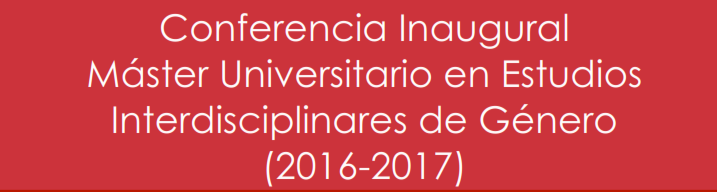 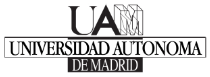 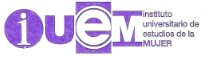 Mujeres en mundos de hombres La segregación laboral a través de los estudios de caso
Marta Ibáñez Pascual
PTU de Sociología
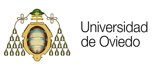 - Plan Nacional I+D+i: 2015-2018, (CSO2014-54339-P); 2012-2014, (FEM2011-25228)
- Programa para estancias: (PRX12/00464)
- Programa Operativo FEDER del Principado de Asturias 2007-2013 y el PCTI de la Viceconsejería de Ciencia y Tecnología (FC-09-PG09-07)
♂♂♂♂♀♂♂♂♂♀♂♂♂♂♀
♂♂♂♂♀♂♂♂♂♀♂♂♂♂♀
♂♂♂♂♀♂♂♂♂♀♂♂♂♂♀
♂♂♂♂♀♂♂♂♂♀♂♂♂♂♀
♂♂♂♂♀♂♂♂♂♀♂♂♂♂♀
Brecha salarial
Fuente: De Lucio y otros, 2012
♂♂♂♂♀♂♂♂♂♀♂♂♂♂♀
♂♂♂♂♀♂♂♂♂♀♂♂♂♂♀
La segregación ocupacional NO disminuye (1/2)
Evolución del índice de disimilaridad descompuesto
Fuente: Ibáñez y Vicente (2016) con datos de los Censos 2001, 2011.
♂♂♂♂♀♂♂♂♂♀♂♂♂♂♀
♂♂♂♂♀♂♂♂♂♀♂♂♂♂♀
La segregación ocupacional NO disminuye (2/2)
Evolución de las diferencias en las proporciones de mujeres y hombres ocupados en cada categoría ocupacional neutralizando el efecto estructura
Fuente: Ibáñez y Vicente (2016) con datos de los Censos 2001, 2011.
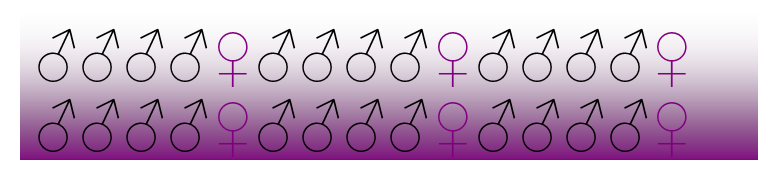 La concentración ocupacional
Gradiente de ocupaciones segregadas
Fuente: Ibáñez y Vicente (2016) con datos de los Censos 2001, 2011.
Ocupaciones identificadas en el Censo 2001=207 y en el Censo 2011=169
♂♂♂♂♀♂♂♂♂♀♂♂♂♂♀
♂♂♂♂♀♂♂♂♂♀♂♂♂♂♀
Perspectivas teóricas en el estudio de la división sexual del trabajo
Discriminación directa: Estereotipos
Redes sociales
Teoría de la Segmentación 
Mercados Internos de Trabajo
Discriminación estadística
Teoría del Capital Humano
ORGANIZACIONES
Teoría de las colas 
(Thurow; Reskin y Roos)



Patriarcado:
Modelos de Estado y Doble jornada
Discriminación institucional
ESTRUCTURA
ACCIÓN
Expectativas de sanciones

Socialización diferencial: 
  Teoría de las preferencias (C. Hakim)
Auto-evaluación (Etiquetamiento y Profecía autocumplida)
TRABAJADORES
Evolución del esencialismo de género (M. Charles)
[Speaker Notes: Lo subrayado: el juego de la profecía autocumplica. Las expectativas negativas dificultan la incorporación. Las empresas se apoyan en la FALACIA ECOLÓGICA. PIONERAS.]
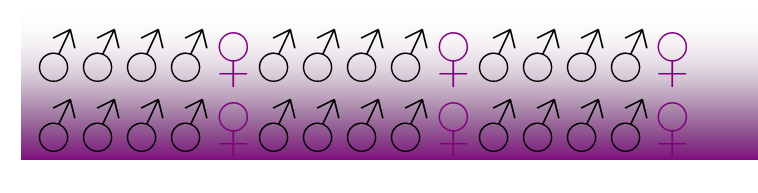 Discriminación ySegregación laboral
Discriminación salarial dentro del trabajo -> En sectores integrados cuando se remunera de forma distinta a mujeres y hombres (ej. empleadas de recepción y porteros)
Discriminación en la asignación de los trabajadores(as) a los puestos -> Una proporción alta de mujeres se concentra en trabajos que demandan menor cualificación y en empresas, industrias o procesos productivos con menor productividad que los masculinos 
Discriminación en la valoración -> los trabajos femeninos no demandan menos cualificación, sino cualificación distinta. Las cualificaciones se valoran más o menos según las posean mayoritariamente los varones o las mujeres
♂♂♂♂♀♂♂♂♂♀♂♂♂♂♀
♂♂♂♂♀♂♂♂♂♀♂♂♂♂♀
Frente a los motivoslos MECANISMOS
Modelo causal de relación entre los mecanismos de asignación diferidos y próximos y la desigualdad adscriptiva
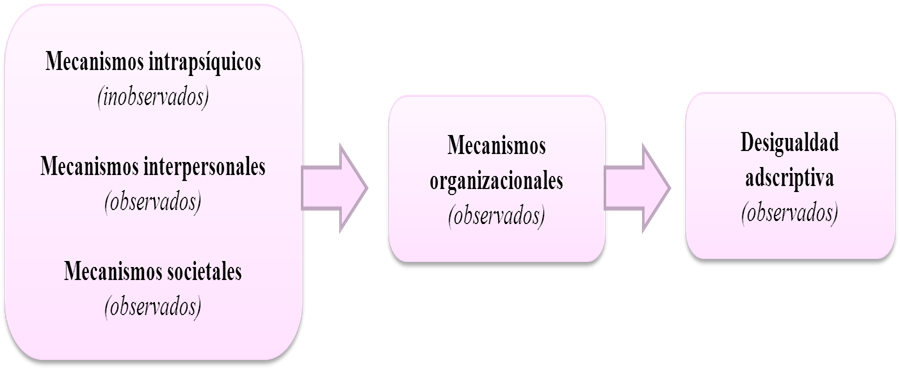 “las prácticas a través de las cuales los empleadores y sus agentes vinculan las características adscriptivas de sus trabajadores con los resultados del trabajo” (Reskin, 2003: 12)
Reskin, B. F. (2003). Including mechanisms in our models of ascriptive inequality. American Sociological Review, 68, 1-21.
[Speaker Notes: Problemas metodológicos en los análisis basados en los motivos: 
No pueden ser testadas empíricamente, pues los motivos pertenecen al fuero interno individual, siendo en muchos casos desconocidos para el propio actor, (además de que motivos distintos puedan producir resultados similares). 
A eso se suma que la unidad de análisis es individual, no sólo porque se entienda que los motivos son individuales; también porque los investigadores suelen acudir a cuestionarios y bases de datos individuales, en los que las características recogidas son de tipo socio-demográfico. “Las explicaciones de nivel individual son las únicas explicaciones posibles con datos individuales” (: 6).]
♂♂♂♂♀♂♂♂♂♀♂♂♂♂♀
♂♂♂♂♀♂♂♂♂♀♂♂♂♂♀
Ocupaciones analizadas
Material primario
♂♂♂♂♀♂♂♂♂♀♂♂♂♂♀
♂♂♂♂♀♂♂♂♂♀♂♂♂♂♀
[Speaker Notes: FLC: Fundación Laboral de la Construcción (órgano paritario)
Tipologías de trayectorias. Muestreo por saturación de trayectorias.]
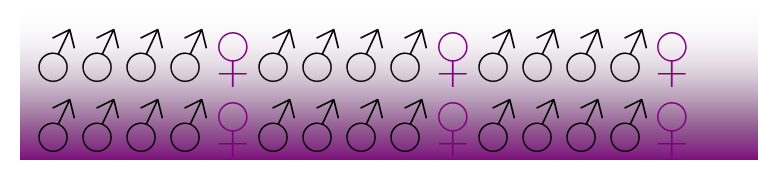 Trayectorias
Secuencias laborales estructuradas, comunes a la experiencia de diversos trabajadores
[Speaker Notes: “Movimientos laborales típicos dentro de segmentos de mercado de trabajo”
Frente a “carrera laboral” (historia laboral de un individuo)
Elementos comunes a una porción de la fuerza de trabajo: presupone una estructura del mercado laboral
Modelizar (tipos ideales) pautas de movilidad/permanencia/toma de decisiones... de mujeres en trabajos tradicionalmente masculinos]
♂♂♂♂♀♂♂♂♂♀♂♂♂♂♀
♂♂♂♂♀♂♂♂♂♀♂♂♂♂♀
Decisión de entrada (formación)
INVISIBILIDAD 
Elección educativa desviante (Socialización de género)
Familia de origen
Expansión de la oferta de empleo (formación subvencionada)
VISIBILIZAR
En informática
¿En mecánica?

PASARELAS FORMATIVAS
(mecanismo social)
♂♂♂♂♀♂♂♂♂♀♂♂♂♂♀
♂♂♂♂♀♂♂♂♂♀♂♂♂♂♀
Acceso (de asalariadas)
Dependencia del tipo de empresas (MECANISMO ORGANIZACIONAL):
Procesos de selección meritocráticos 
Redes sociales (fuertes y débiles)

 Situación de los mercados laborales
Acceso por méritos con examen anónimo
Políticas de igualdad
[Speaker Notes: Transparencia y rendición de cuentas del agente decisor]
♂♂♂♂♀♂♂♂♂♀♂♂♂♂♀
♂♂♂♂♀♂♂♂♂♀♂♂♂♂♀
Trayectoria
Dependencia del tipo de empresas (MECANISMO ORGANIZACIONAL):
Mercado interno, carrera ordenada (Ej. Pilotos: Iberia vs. Low cost)
Pruebas objetivas del desempeño y para el ascenso
Sobre apoyo en el puesto y redes informales
Ganarse el puesto
Efecto visibilidad -> efecto demostración -> presión al desempeño
Carrera por méritos con valoración objetiva
Estabilidad de los grupos de trabajo
♂♂♂♂♀♂♂♂♂♀♂♂♂♂♀
♂♂♂♂♀♂♂♂♂♀♂♂♂♂♀
CONCLUSIONES
CONCILIACIÓN Mayoritariamente sigue siendo un problema femenino (no de la pareja)
Ingresos altos pagan la externalización de los cuidados: Pilotos, maquinistas, estibadoras, cuerpo superior de policía.
Ingresos bajos e irregulares: La maternidad afecta mucho más la carrera laboral. 2º sueldo en la Construcción.  
Responsabilidad del SISTEMA EDUCATIVO. La elección de estudios y el caso de las informáticas.
SISTEMAS DE RELACIONES LABORALES, piedra angular de cada caso.
♂♂♂♂♀♂♂♂♂♀♂♂♂♂♀
♂♂♂♂♀♂♂♂♂♀♂♂♂♂♀
SIGUIENTES PASOS
Comparar las ocupaciones analizadas en diversos países
Ampliar el número de ocupaciones
Analizar fenómenos transversales
La imagen corporativa
La hipersexualización
En la elección -> fenómeno de la invisibilización
En el acceso -> Efecto “cambio familiar”
En la integración -> efecto demostración
En la conciliación -> efecto boomerang